E-Ticaret
Klasik marketlerin sonu mu geliyor?
E-ticaret nedir?
TİC 104
ÖĞR. GÖR. DUYGU GÜR
Araştırma ve Tartışma Soruları
E-ticaret nedir?
Dünyada e-ticaretin tarihçesi nasıl gelişmiştir?
Elektronik ticaret neleri kapsar?
E-ticaretin özellikleri nelerdir?
Geleneksel /klasik ticaret ile farkları nelerdir?
Elektronik ticaret araçları nelerdir?
Elektronik ticaretin etkileri nelerdir?
Elektronik ticaret türleri nelerdir?
Elektronik ticaretin avantaj ve dezavantajları nelerdir?
E-ticaret nedir?
Bilgi, ürün ve hizmet satın alma işlemlerinin işletmelerin internet üzerindeki sitelerinden gerçekleştirilmesi, fiziksel değiş tokuş işlemine gerek kalmadan, tarafların elektronik olarak iletişim kurdukları her türlü ticari iş etkinliği
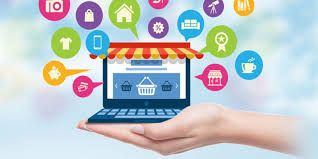 Mal ve hizmetlerin satılması ve satın alınması işlemleri ticaret kavramını ortaya çıkarmıştır. Bu işlemlerin elektronik ortamda internet üzerinden yapılmasına elektronik ticaret kavramı denilmektedir.
**Dünya Ticaret Örgütü (World Trade Organization-WTO) elektronik ticareti, “mal ve hizmetlerin üretim, reklam, satış ve dağıtımlarının telekomünikasyon ağları üzerinden yapılması” şeklinde tanımlamaktadır (WTO, 1998). 
**Ekonomik İşbirliği ve Kalkınma Teşkilatı (Organization for Economic Co-operation and Development - OECD) e-ticareti, kuruluşlar ve bireylerin katıldığı ticari etkinliklere ait sayısal veriye dönüştürülmüş metin, ses ve video görüntülerinin işlenmesi ve iletilmesini içeren her türlü işlemin bilgisayar ağları üzerinden yapılması şeklinde tanımlamaktadır (Carter, 2002: 2).
Türkiye’de ise Elektronik Ticaret Koordinasyon Kurulu (ETKK) Mayıs 1998 tarihli Hukuk Çalışma Grubu raporunda e-ticaret, “bireyler ve kurumların açık ağ (internet) ya da sınırlı sayıda kullanıcı tarafından ulaşılabilen kapalı ağ ortamlarında yazı, ses ve görüntü biçimindeki sayısal bilgilerin işlenmesi, iletilmesi ve saklanması temeline dayanan ve bir değer yaratmayı amaçlayan ticari işlemlerin tümünü ifade etmektedir” şeklinde tanımlanmıştır (ETKK, 1998: 200). 
Birleşmiş Milletler (BM) Yönetim, Ticaret ve Ulaştırma Yöntemlerini Kolaylaştırma Merkezi e-ticareti “elektronik yollar üzerinden ve yönetim ile tüketim faaliyetlerinin yürütülmesi sürecinde kullanılmakta olan işe dair tüm bilgilerin üreticiler, tüketiciler, kamu kurumları ve özel kurumlar ile diğer örgütler arasında elektronik araçlar vasıtasıyla yapılması” olarak ifade etmektedir (Çetin ve Çitli,2012: 9).
Ticari sonuçlar doğuran ya da ticari faaliyetleri destekleyen eğitim, tanıtım-reklam  ,kamuoyu bilgilendirme gibi amaçlar için elektronik ortamda yapılan işlemler de elektronik ticaret kapsamında değerlendirilir.
Dünya’da e-ticaretin tarihçesi
İlk e-ticaret faaliyeti 1994 yılında amazon.com sitesinde kitap satışı ile başladı. 
1995 yılında arama motorlarının öncülerinden olan Yahoo’da ilk arama yapılmış ve E-bay adlı alışveriş sitesinde ilk sanal müzayede düzenlenmiştir
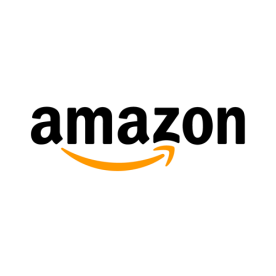 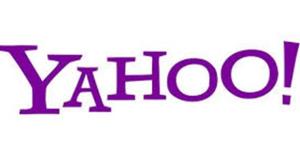 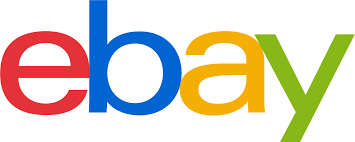 Türkiye’de e-ticaretin tarihçesi
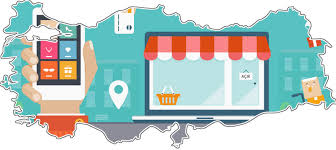 Türkiye, İnternetle resmi olarak 12 Nisan 1993’te tanıştı. 
Türkiye’de e-ticaretin devlet tarafından denetimsel temelleri ise ilk olarak 1997’te atıldı ve 2003’te e-Ticaret Çalışma Grubu ile kontrol mekanizmaları anlamında kapsamı genişletildi. 
2000 yılından sonra büyümeye başlayan İnternet altyapısı sayesinde daha fazla kullanıcı İnternet erişimine kavuşmuş ve e-ticaret giderek artan bir büyüme ivmesi yakalamıştır.
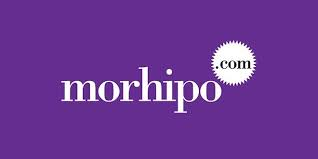 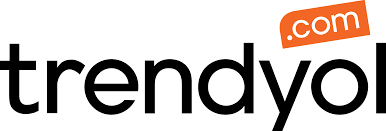 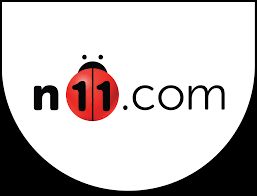 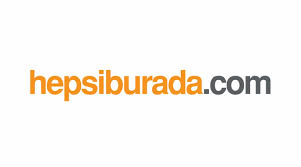 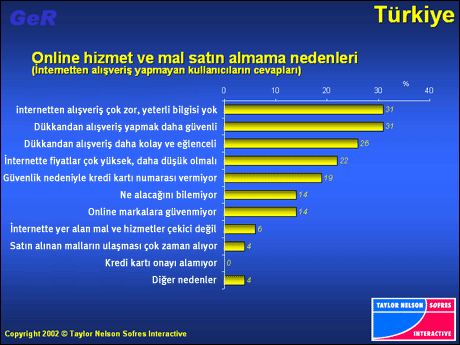 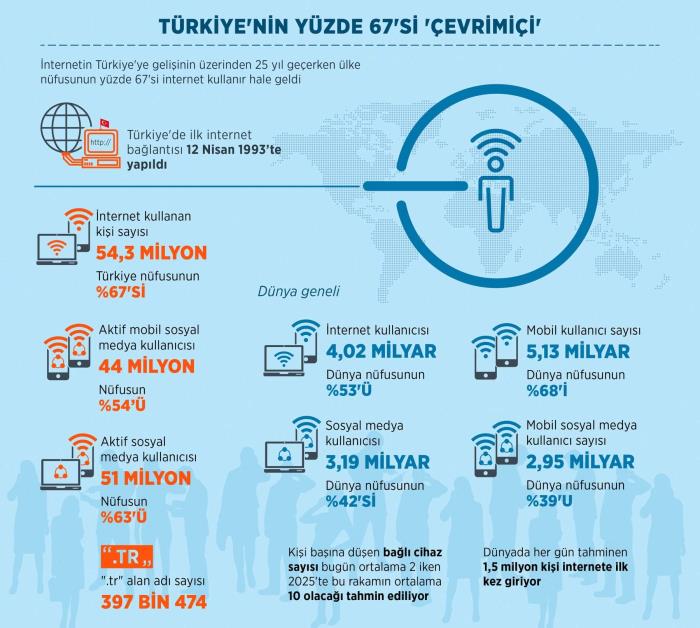 Türkiye’de İnternet Kullanımı
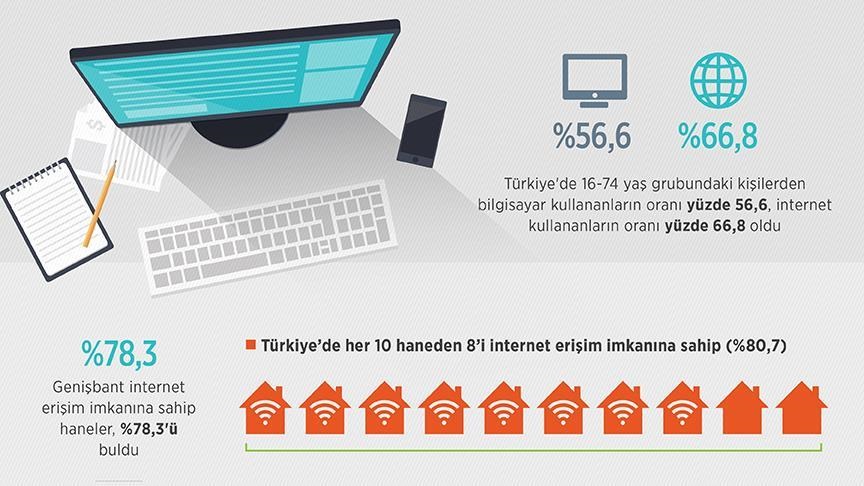 2017 yılı rakamları
Türkiye E-Ticaret Pazarında Tüketiciler
Türkiye’de İnternet En Çok Sosyal Medya İçin Kullanılıyor Türkiye'de interneti en yoğun kullanan yaş grubu %68'le 18-24 arası yaş grubudur. Bunu %59 ile 25-34 arası yaş grubu izlemektedir. 35 yaşından itibaren ise bireylerde internet kullanımı düşmektedir
TÜİK'in 2016 yılında yaptığı araştırmaya göre, internet kullanan bireylerinin%34'ü online alışveriş yapmaktadır. Son 3 ay içerisinde online alışveriş yapmış bireylerin oranı %20, son 1 yıl içerisinde yapanların oranı ise %28 seviyesindedir. Karşılaştırma için Avrupa Birliği’ne bakıldığında, Avrupa Birliği’nde internet kullanıcılarının %66'sı son 1 yıl içerisinde online alışveriş yaptıklarını beyan etmiştir. Ülkemizdeki oran Avrupa Birliği ortalaması ile karşılaştırıldığında oldukça düşük kalmaktadır.
.
Türkiye E-Ticaret Pazarında Tüketiciler
Tüketiciler internet üzerinden ürün satın almadan önce siteyi ortalama 4.57 kez ziyaret etmektedirler. Bu ziyaretlerin ise yalnızca %1.16'sı alışveriş işlemine dönüşmektedir. Başka bir deyişle, online alışveriş siteleri, yaklaşık olarak çektikleri her 90 müşteriden sadece 1'ine ürün satabilmektedir.
Türkiye’de internet kullanıcılarının, akıllı telefon ve tabletleri satın alma işleminden daha çok, ürünle ilgili bilgi almak ve ürünü incelemek için kullandıklarının bir göstergesidir. Bu kanallar üzerinden ürünü inceleyen kullanıcıların büyük kısmı, ürünü satın alma sırasında büyük ekrana yönlenmektedir. 
BKM verilerine göre, Türkiye'de 2015 yılında 255 TL olan ortalama sepet tutarı , 2016 yılında %9 artışla 279 TL'ye yükselmiştir. 2016 yılında ABD'de bu tutarın 86 dolar (yaklaşık 258 TL)  , 2015 yılında Avrupa ortalamasının ise 63 Euro (yaklaşık 190 TL) seviyesindedir
Elektronik ticaret neleri kapsar?
Her türlü bilgisayar ağı üzerinden, ürün tasarımı, üretilmesi, tanıtımın yapılması, ticari muameleler, hesapların ödenmesi ile ilgili tüm etkinlikleri kapsar.
-Elektronik olarak iş yapmak demektir ve yazılı metin, ses ve video biçimindeki verilerin elektronik olarak işlenmesini ve iletimini içerir. 
-E-ticaret her türden mal ve hizmeti kapsar.
Elektronik ticaret neleri kapsar?
Mal(taşınır, taşınmaz) ve hizmetlerin(bilgi servisleri, danışmanlık, finans, hukuk, sağlık, eğitim, ulaştırma, turizm) elektronik alışverişi
Üretim planlaması yapma ve üretim zinciri oluşturma 
Tanıtım, reklam ve bilgilendirme
Sipariş verme
Anlaşma yapma
Elektronik banka işlemleri ve fon transferleri
Elektronik konşimento gönderme
Gümrükleme
Elektronik ortamda üretim ve sevkiyat izleme
Ortak tasarım geliştirme ve mühendislik
Elektronik ortamda kamu alımları
Elektronik para ile ilgili işlemler
Elektronik hisse alışverişi ve borsa
Ticari kayıtların tutulması ve izlenmesi
Doğrudan tüketiciye pazarlama 
Sayısal imza, elektronik noter vb. güvenilir üçüncü taraf işlemleri 
Sayısal içeriğin anında dağıtımı
Anında bilgi oluşturma ve aktarma
Elektronik ortamda vergilendirme
Fikri mülkiyet haklarının transferi
E-ticaretin özellikleri nelerdir?
Elektronik ticaret pazar yerini fiziksel alandan sanal alana kaydırmıştır.
Ticareti gerçekleştiren taraflar arasında interaktif olarak gerçekleştirilir.
Farklı kültürlere sahip tüketicilere hitap eder, yeni bir iş ve ticaret kültürü meydana getirir. 
Elektronik ticaretle yapılan alışverişlerde işlemler daha kısa ve kolay olmaktadır.
 Hedef kitlelere erişmek oldukça kolaydır. 
 Bölgesellikten sıyrılır, dünyanın neredeyse her tarafından kolayca erişmek mümkündür.
7 gün 24 saat çalışabilen altyapısı ile iletişimi ve alışverişi kısıtlayıcı zaman problemini ortadan kaldırır.
Kişiye özel ticari ilişki kurmayı sağlar ;
Elektronik ticaretin altyapısı ile tüketicilerin tercihleri, alışkanlıkları ve demografik özellikleri takip edilebilir ve bu bilgiler kullanılarak ürün ve ya hizmet satın alanla, satan arasında ‘kişiye özel’ ticari ilişki kurulabilir. 
Açıklık/şeffaflık temel özelliklerindendir.
Geleneksel /klasik ticaret ile farkları nelerdir?
E-TİCARET
KLASİK TİCARET
Satın alınacak ürün hakkında bilgi, web sayfaları üzerinde ürün ve ya hizmet pazarlayan kurumların web sitelerinden rahatlıkla elde edilebilir. 
Ürün satın alımı talebi e-posta kanalıyla bu işlem kolay ve hızlı bir şekilde gerçekleşebilir.
Ürüne dair fiyat araştırması için gerekli bilgiler web sayfalarından temin edilir.
Sipariş verme aşaması elektronik posta ve ya elektronik veri değişimi yöntemi ile  kolayca gerçekleşir.
Satın alınacak ürün hakkında bilgi toplanması, işletmeler ile görüşülerek, dergiler ve ya kataloglar incelenerek gerçekleştirilir.
Ürün ve ya hizmet ihtiyacı olan bir kimse satın alımı gerçekleştirmek için talep bildirmek ve form doldurarak onay mekanizmasına göndermek durumundadır. 
Satın alma departmanı ,onaylanan formun kendilerine iletilmesi ile birlikte fiyat araştırmasına başlar. Kataloglar ve fiyat listeleri incelenir, görüşmeler yapılır. 
Sipariş verme aşamasında yine form doldurulur ve tedarikçi firmaya fakslanır ve ya postalanır.
Satın alma işlemi yapan bir işletmenin geleneksel ve elektronik ortamlarda yapacağı ticaret karşılaştırması: 
 
Tablo 1: Geleneksel Ticaret ve Elektronik Ticaret Karşılaştırılması
Elektronik ticaret araçları nelerdir?
Telefon
Faks
Bilgisayar
Televizyon
Elektronik ödeme ve para transfer sistemleri(ATM, Kredi kartları, smart kart, elektronik para)
Elektronik veri değişimi (Electronic Data Interchange-EDI)
İnternet
İntranet
Telekomünikasyon
GSM
Elektronik veri değişimi (EDI) nedir?
Ticaret yapan iki kuruluş arasında, insan faktörü olmaksızın bilgisayar ağları aracılığıyla yapılanmış bilgi ve belge değişimini sağlayan bir sistem olarak e-ticaretin en önemli uygulama araçlarındandır. 
İş dokümanlarının ve ticari belgelerin elektronik olarak değişimi demektir. 
Artan ticaret hacmi ve iletişim ihtiyacı ile kağıt boyutunda yapılan işlemlerin zaman alımı işletmeleri EDI gibi daha etkin bir iletişim aracı arama yoluna sevk etmiştir. 
EDI kullanımı özel bir telekommunikasyon altyapısı ve standart formları gerektirir. 
Maliyetinin yüksek olması sebebiyle yaygınlaşması uzun zaman almıştır.
Elektronik veri değişimi (EDI) nedir?
EDI ; · Hızlı ve doğru veri akışını, · Daha etkin denetim yöntemlerinin geliştirilmesini, · Üretkenliğin ve karlılığın artmasını, · İş ilişkilerinin geliştirilmesini, · Müşteri memnuniyetinin ve rekabet gücünün arttırılmasını sağlayacaktır.
Örn. Singapur tüm ticari işlemlerini EDI kullanarak yürüten ilk ülkedir. Bu sayede Singapur limanı en hızlı mal sevkiyatı yapan liman olmuştur.
https://youtu.be/amXD41CC0nw
İnternet
İnternetin gelişimi çerçevesinde, 1990’lı yılların başlarında “World Wide Web” (www) ’in bulunması hem multimedya hem de ticari kullanım uygulamaları açısından önemli bir yenilik olmuştur. 
**Www’ nin kullanılmasında HTTP (Hyper Text Markup Language- Hiper Metin Aktarım Protokolü) kuralları belirlemiştir ve www’nin hızlı bir şekilde tüm dünyaya yayılmasını sağlamıştır (Başaran, 2010: 152).
Elektronik ticaretin gerçekleşme koşulları
Bir işlemin e-ticaret kapsamına girmesi için aşağıdaki özellikleri taşıması beklenir:
Nerede, nasıl, ne şekilde, ne amaçla gerçekleşir?
Elektronik ortamda gerçekleşmelidir.
İki ve ya daha fazla taraf arasında mal/hizmet satımı olmalıdır.
Metin, ses ve görüntü şeklindeki sayısal bilgilerin işlenmesi, iletilmesi ve saklanması temeline dayanmalıdır. 
Bir değer yaratmayı amaçlamalıdır.
Ticari nitelikte bir işlem olmalı ve ya ticari işlemi desteklemelidir.
Elektronik Ticaretin Avantajları
Elektronik Ticaretin Avantajları
Zamandan ve mekandan bağımsız olarak dünyanın herhangi bir yerinde ve herhangi bir saatinde müşterilere alışveriş imkanı sunabilmesidir.
E-Ticaret, müşterilere daha şeffaf bir ortam sunar. 
E-Ticarette müşteriler farklı firmaların web siteleri ve farklı ürünler arasında hızlıca fiyat araştırması yapabilir. Bu da rekabetin artmasını ve fiyatların düşmesini sağlar.
E-Ticarette firmalar müşterilerine birebir pazarlama yapabilir.
Toplanan müşteri verileri ve deneyimlerini kullanarak, yüksek maliyetler gerekmeksizin her müşteriye, kendisine özel pazarlama yapılabilmektedir.
İnternette bir sanal mağaza açmanın maliyeti, fiziksel mağaza açmanın maliyetine göre çok daha düşüktür.
Aynı zamanda e-ticaret sayesinde stok maliyetlerine girmeden düşük giderlerle satış yapabilme imkânı da vardır.
E-Ticaret, geleneksel alışverişe göre müşterinin zaman kaybını azaltır
E-Ticarette tüketiciler çok sayıda ürün çeşidini görebilir, en uygun ürünü bulma şansı artar.
Elektronik Ticaretin Dezavantajları
Müşterinin ürünü canlı olarak görüp inceleme ve deneme şansı yoktur.
 Bu yüzden de e-ticaratteki iade oranları geleneksel mağazacılıktaki iade oranlarına göre daha yüksektir
Potansiyel müşteriler İnternet üzerinden yapılan alışverişlerde güvenlik kaygısından ötürü kredi kartı kullanımından çekinmektedir
Ürünü satın alın müşteri teslimat süresi boyunca beklemek zorundadır
İnternet siteleri ve altyapılarında oluşabilecek açıklar ve onlardan faydalanmak isteyecek kötü niyetli kişiler tarafından kişisel bilgilerin çalınması gibi hoş olmayan durumlarla karşılaşılabilir.
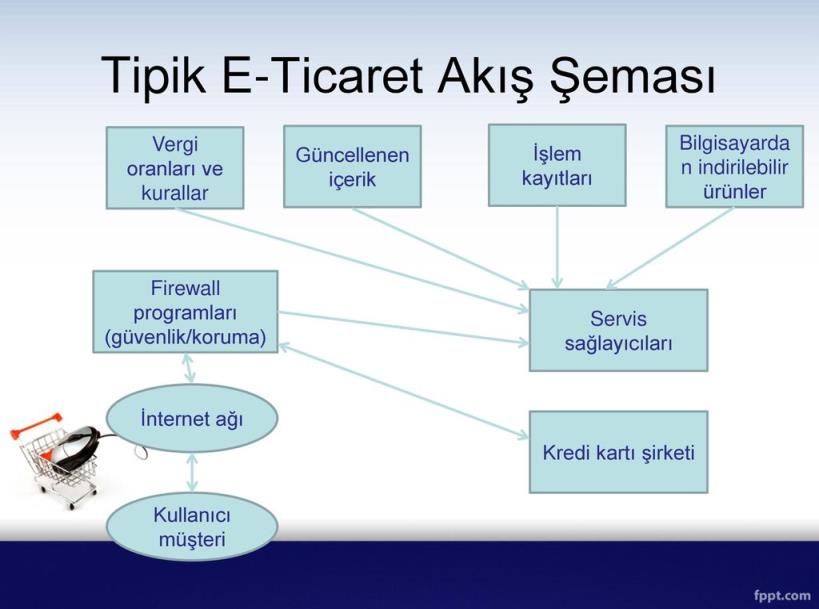 1. aşama: bilgisayar ağı üzerinden bilgi ve belde değişimin sağlanması
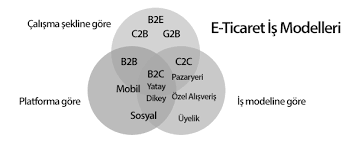 Elektronik ticaretin gerçekleşme koşulları
Aşama: Bilgisayar ağları üzerinden bilgi ve belgelerin değişiminin sağlanması,
Aşama: Sipariş verme, faturalama, sözleşme yapma, sigortalama, nakliye ve ödeme işlemlerinin elektronik ortama aktarılabilmesi
Aşama: Sayısal imzaya yazılı imza statüsü kazandırılması, elektronik kayıtların belge olarak kabul edilmesi, iç ve dış ticaret mevzuatı, gümrük mevzuatı ve elektronik ortamda vergilendirme gibi devletin yetkili olduğu konularda, uluslararası uygulamalar da dikkate alınarak yasal düzenlemelerin yapılması 
Aşama: İnternet üzerinden güvenli bir şekilde bilgi ve belge değişiminin sağlanmasıdır.
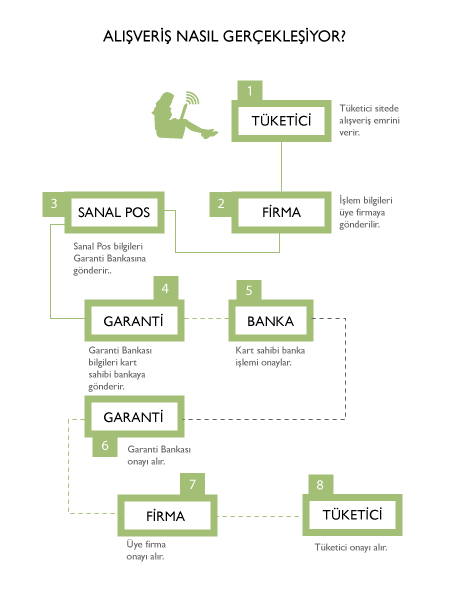